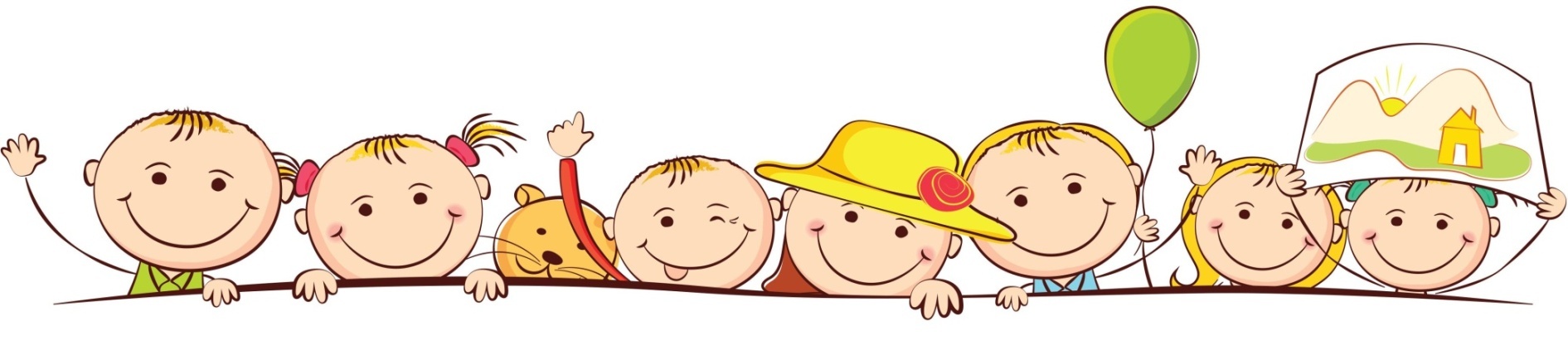 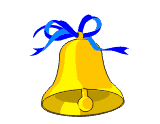 Интерактивная игра для детей старшего дошкольного возраста
«Найди отличия»
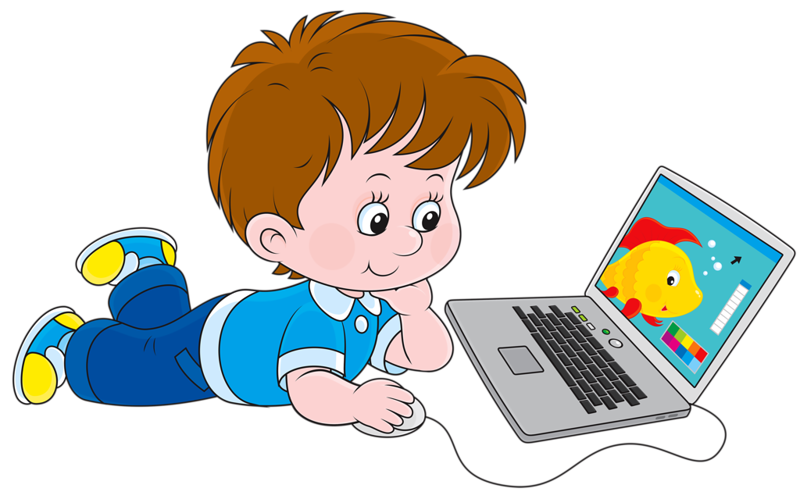 Составитель: Кузнецова А.А.                                                                          Должность: воспитатель, 1КК
МАДОУ детский сад 14
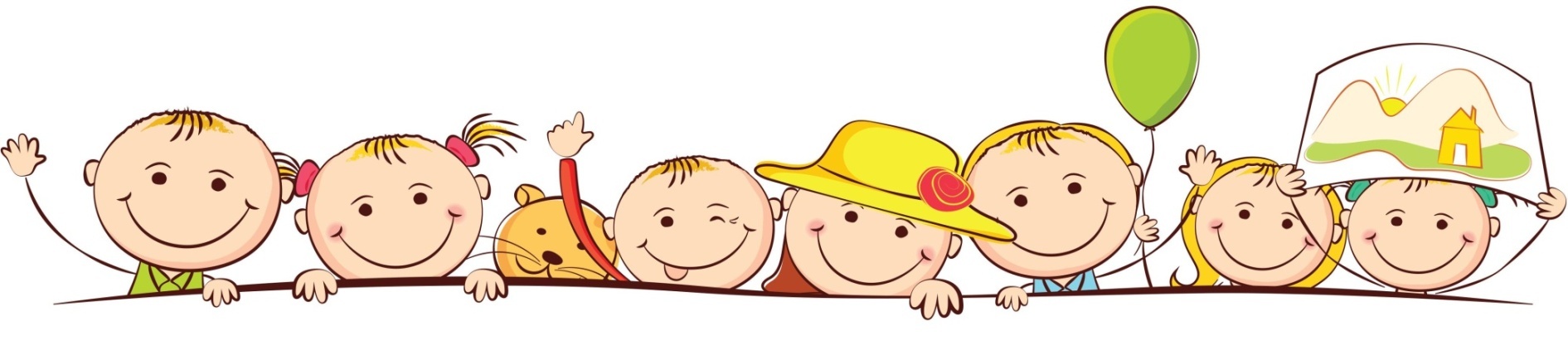 Правила игры:

 внимательно рассмотри  верхнюю и нижнюю картинки;
 найди  10 отличий;
 левой кнопкой мышки кликни на верхней картинке по предмету, которого нет на нижней картинке;
 результат поиска отображается справа  в виде  колокольчика.
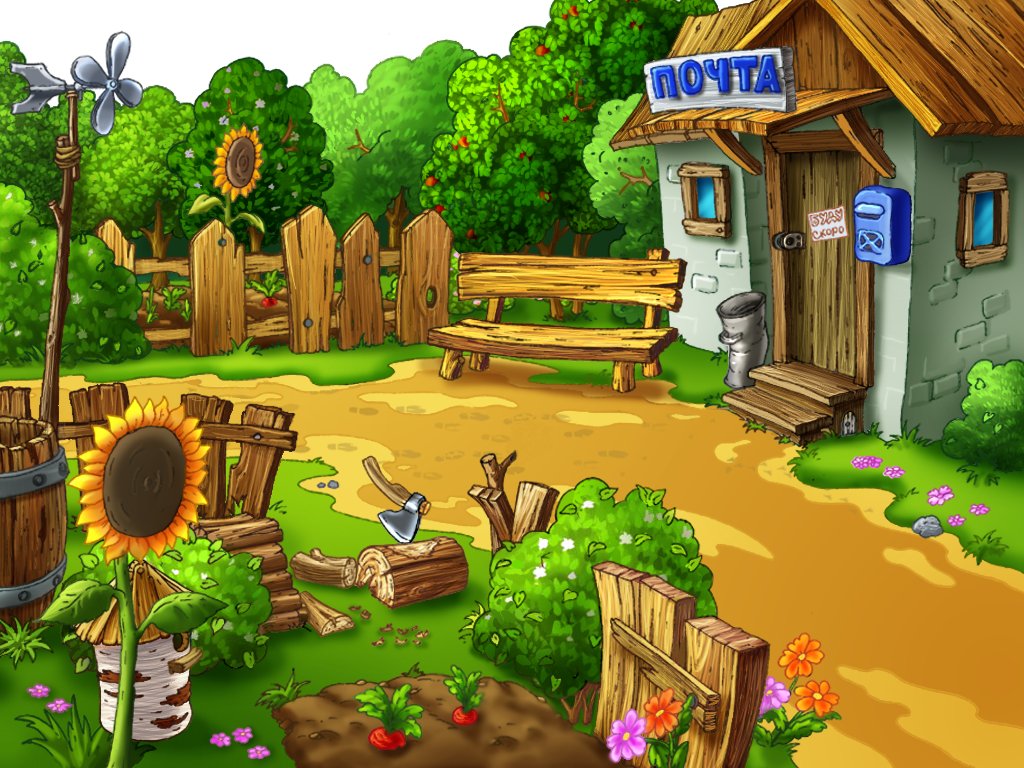 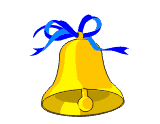 ПОЧТА
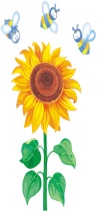 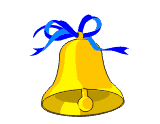 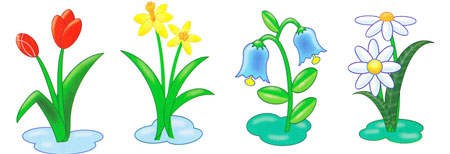 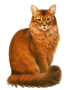 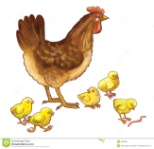 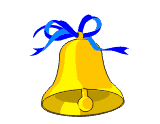 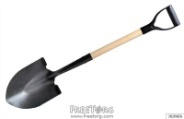 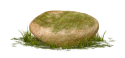 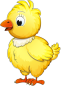 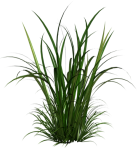 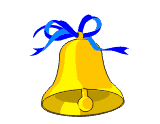 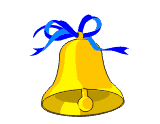 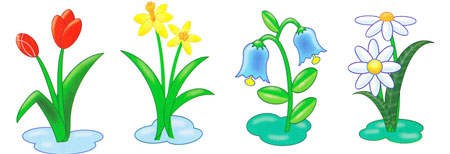 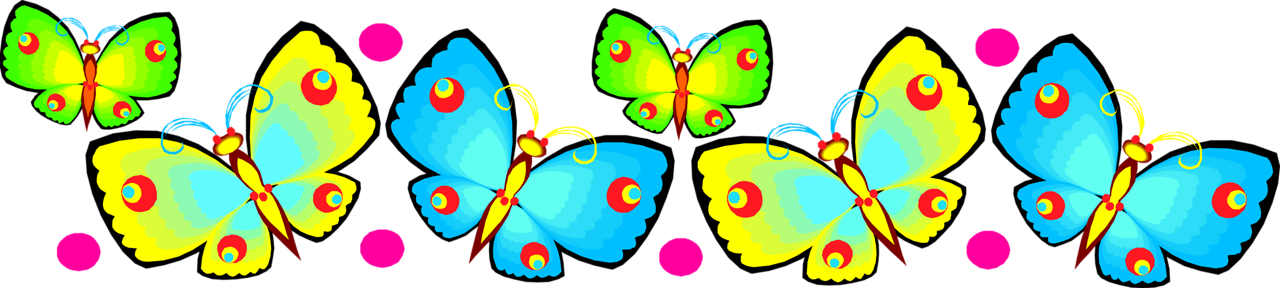 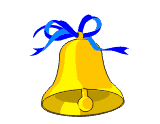 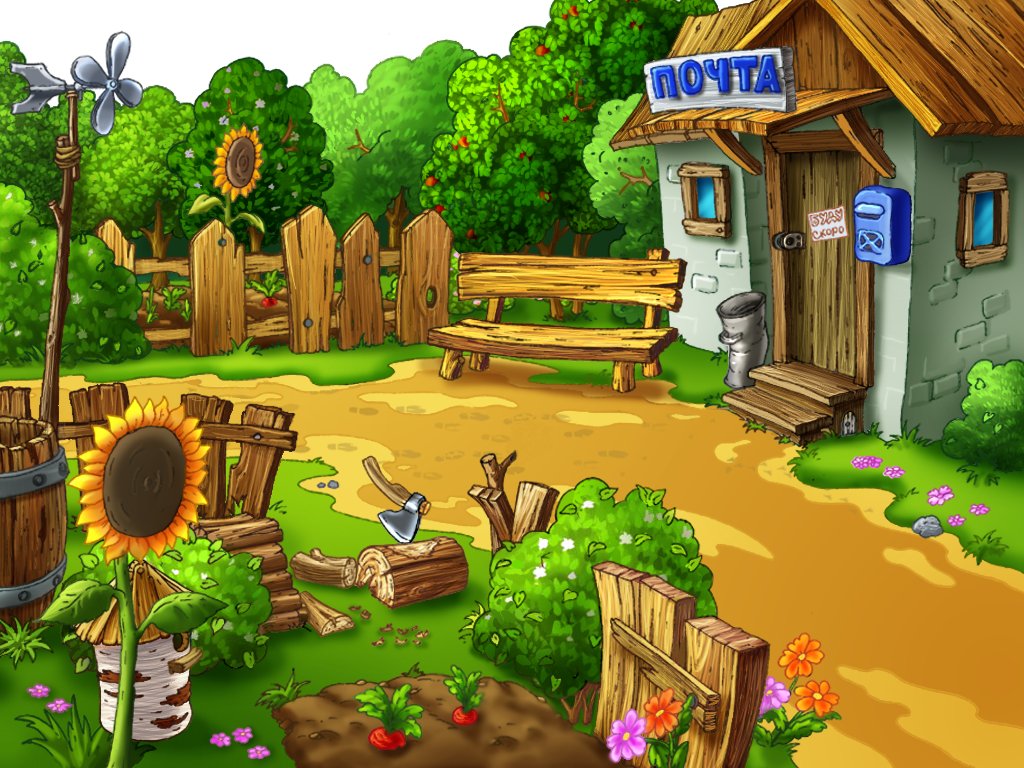 ПОЧТА
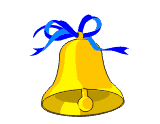 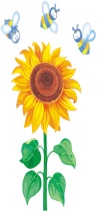 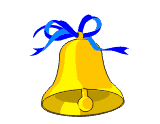 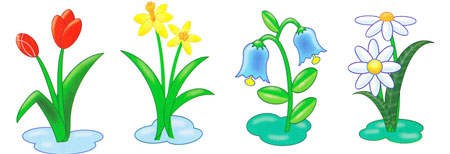 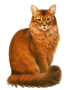 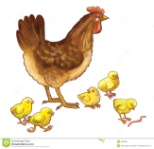 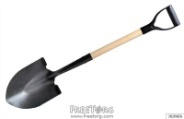 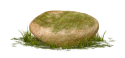 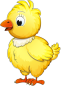 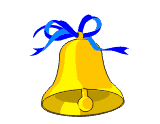 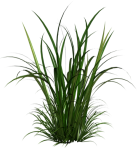 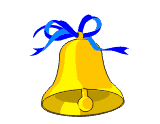 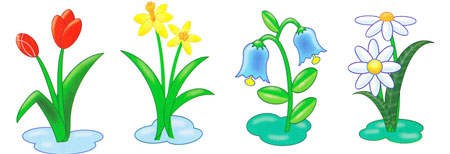 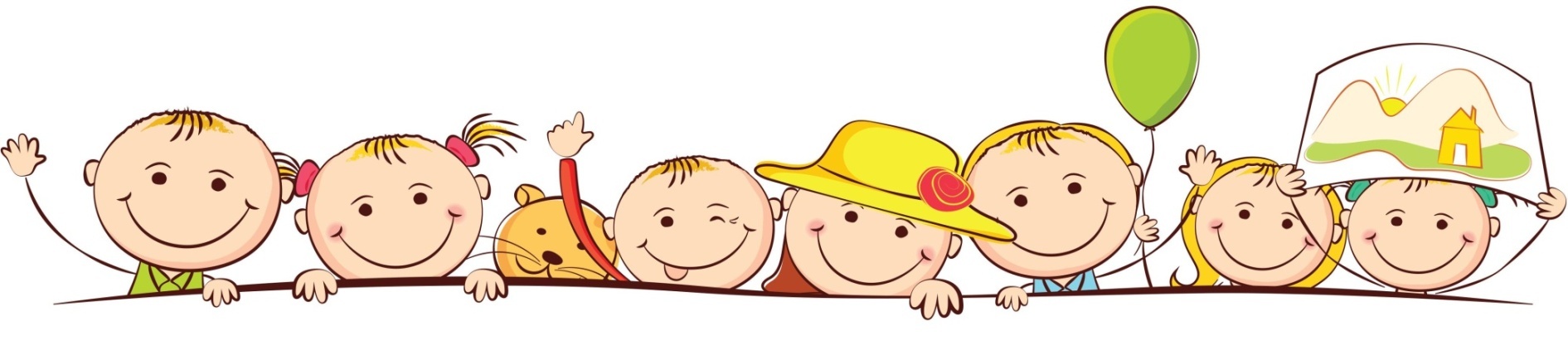 Молодец!
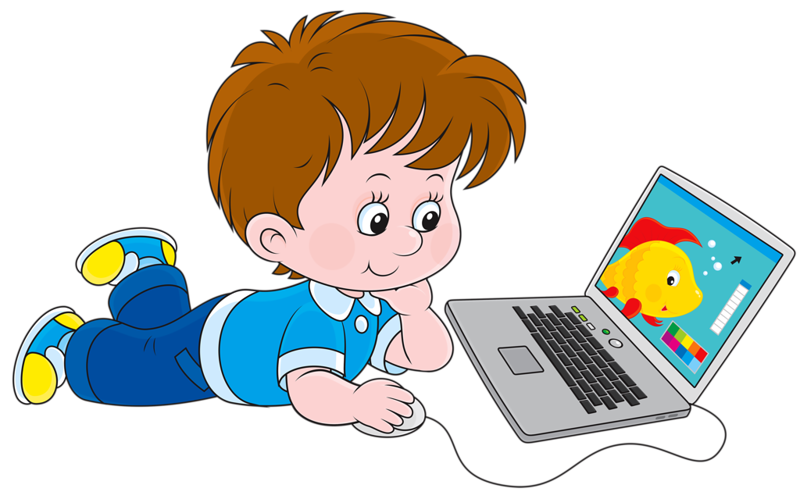